Universidad Nacional de Cuyo                                    Facultad de Ciencias Médicas                                    Escuela de Enfermería                                    Ciclo de Licenciatura de Enfermería
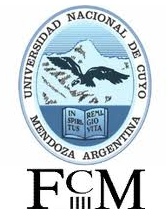 TÍTULO: “Efecto que tiene en las familias de personas con discapacidad intelectual de leve a profunda, el desconocimiento sobre Educación Sexual”.
AUTORES: Aguirre Romina;
 Cudeyro Isabel
Introducción
Nuestra investigación fue dirigida a realizar un análisis con el propósito de aportar información y formación, a través de la educación, a familias de personas con discapacidad intelectual de leve a profunda, en lo que respecta a la sexualidad.
Formulación del problema
¿Qué efecto tiene en las familias de personas con discapacidad intelectual de leve a profunda, del Instituto HISDIM, el desconocimiento sobre Educación Sexual, en San Martín, Mendoza, desde marzo a septiembre del 2015?
OBJETIVO GENERAL
Identificar el efecto que tiene el desconocimiento sobre Educación sexual, en familias de personas con discapacidad de leve a profunda del Instituto HISDIM.
OBJETIVOS ESPECIFÍCOS
Identificar el tipo de conocimiento que poseen los familiares sobre Educación Sexual.
Conocer los distintos niveles de discapacidad presentes en el Instituto HISDIM.
Identificar las características de las familias o personas a cargo.
SEXUALIDAD
Biológico
Social
Psicológico
Valores
Educación
Informal
Formal
FAMILIA
Instituciones
Sin hijos con discapacidad
Con hijos con discapacidad
DISCAPACIDAD INTELECTUAL
EDUCACIÓN SEXUAL
Diseño metodológico

TIPO DE ESTUDIO:
Descriptivo.
Transversal.
Aplicable.
Cualitativo.
ÁREA DE ESTUDIO:
Instituto HISDIM, San Martín, Mendoza.
UNIVERSO Y MUESTRA:
50 familias  perteneciente al Instituto HISDIM.
VARIABLES
FAMILIA: Edad, Sexo; Nivel de formación; Vínculo familiar, Motivo de internación; cantidad de personas a cargo; preocupación familiar.
DISCAPACIDAD: Tipo de discapacidad; Contacto social; Conocimiento del funcionamiento de determinados órganos, Diferenciación corporal.
EDUCACIÓN SEXUAL: Información recibida por el familiar; Conocimiento sobre sexualidad; Importancia que se le otorga; Etapas.
TÉCNICA DE RECOLECCIÓN DE DATOS
Encuestas.
Entrevista.
ANÁLISIS Y PRESENTACIÓN DE DATOS:
Tablas de simple y doble entrada.
Gráficos de barra y torta.
Tabla matriz.
“Información recibida en las familias con respecto a la discapacidad y sexualidad en el Instituto HISDIM”
“Conocimientos que tienen sobre la sexualidad las familias con un integrante en el Instituto HISDIM”
“Importancia de las familias, en adquirir información sobre sexualidad, del Instituto HISDIM”
“Contacto social que tiene la persona con discapacidad perteneciente al Instituto HISDIM”
“Motivo de internación de la persona con discapacidad en el Instituto HISDIM”
“Tipo de discapacidad que posee el integrante de la familia perteneciente al Instituto HISDIM”
“Reconocimiento de actos o acciones sobre sexualidad, de las personas con discapacidad Intelectual del Instituto HISDIM”
“Maneras de expresar o plantear dudas acerca de la sexualidad  por personas con discapacidad Intelectual del Instituto HISDIM”
Propuestas
Destacar la importancia de brindar conocimientos específicos a las familias de personas con discapacidad intelectual, en edad temprana, promoviendo el contacto familiar y la integración social a través de talleres.